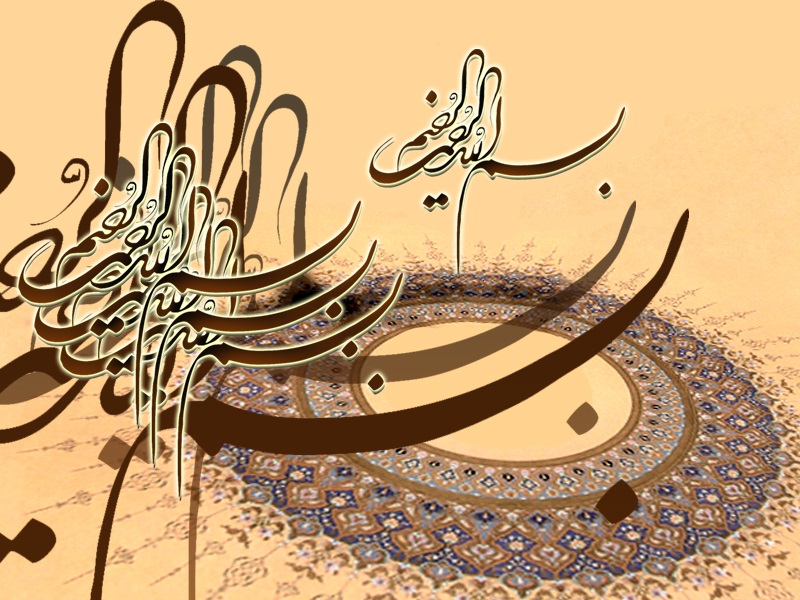 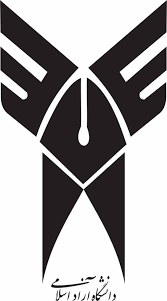 پژوهش های تجربی
و روش شناسی
در
حسابداری
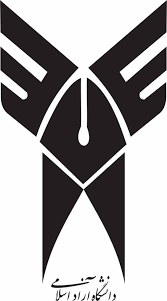 فصل اول:
مروری بر پژوهش های تجربی حسابداری
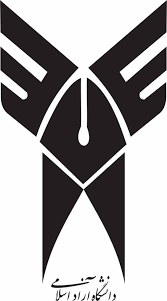 هر بار ایجاد مساله در ذهن پژوهشگر آغاز می شود. پژوهشگر برای حل مسائل و پاسخ گویی به پرسش ایجاد شده، زمینه ای را تدوین می کند پس به گرد‌آوری داده‌ها و اطلاعات مورد نیاز می پردازد. چنانچه داده های به دست آمده ادعای مطرح شده در زمینه را حمایت کند، مبنایی برای تشریح پدیده‌ها و روابط بین آنها ایجاد می گردد.فرضیه ی تایید شده پس از تکرار در زمان ها و جوامع آماری مختلف،به یک نظریه (تئوری)تبدیل می شود.در صورتی که نظریه در مقیاس وسیع تر آرمایش شود و با داده ها ی تجربی تایید شده به واقعیت نزدیک شود،به یک قانون تبدیل می شود.در صورتی که قانون به یک باور تبدیل شود به عنوان یک اصل بدیهی شناخته می شود.
روش علمی یکی از روش های معتبر در شناخت پدیده ها می باشد که با تلفیق روش های قیاسی،استقرایی و تکنیک های آماری صورت می گیرد و در فرآیند آن در پژوهش شامل:شناخت و بیان مساله،تدوین زمینه،گردآوری داده ها،تحلیل داده ها و استنتاج نتایج و تایید یا رد فرضیه می‌باشد. به پژوهشی که به روش علمی انجام شود،پژوهش های علمی گفته می شود.
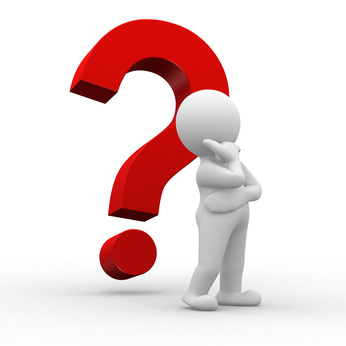 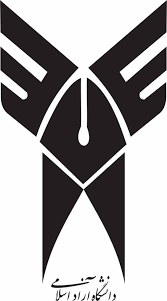 پیشینه ی پژوهش های تجربی در حسابداری:

محور اصلی پژوهش های توصیفی در حسابداری، تحقیقات بازار سرمایه است که واکنش سرمایه گذاران را نسبت به اطلاعات بررسی می کند.یکی از پژوهش های تجربی اولیه در حوزه ی حسابداری توسط بال و براون(1968) و بیور(1968)انجام شد که واکنش، بازار سرمایه و سرمایه گذاران را نسبت به اطلاعات بررسی کردند و تدوین تئوری اثباتی را به بال و براون نسبت داده اند.در این گونه پژوهش ها پژوهشگر به دنبال کشف واقعیت می‌باشد و آنچه هست را بیان می کند.

تفاوت نوع پژوهش، روش پژوهش و روش شناسی پژوهش:

نوع پژوهش برای دسته بندی مطالعات انجام می شود.روش پژوهش به معنای مراحل اجرای یک پژوهش به منظور رسیدن به پاسخ مساله است و روش شناسی پژوهش برای انتخاب نوع پژوهش، دامنه ی زمانی و مکانی مورد مطالعه، جامعه آماری، روش گردآوری داده ها و ... به کار می رود.
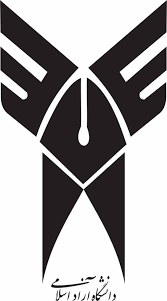 انواع پژوهش به 5 دسته ی کلی تقسیم می شود که شامل موارد زیر است:
1-انواع پژوهش از منظر نتیجه ی اجرا:

الف)  پژوهش بنیادی:  

با هدف کشف ماهیت پدیده ها و آزمودن نظریه ها و گسترش دانش موجود انجام می شود.
ب)   پژوهش کاربردی: 

 تلاشی در جهت پاسخ به یک مساله ی مطرح در دنیای واقعی انجام می شود.
ج)   پژوهش توسعه ای:  

به تولید یا گسترش روش‌ها، محصولات، خدمات، فرآیند‌ها و... یا اصلاح آنها می پردازد.
د)   پژوهش های انتقادی:  

به نقد و بررسی سایر پژوهش ها یا مقررات و استاندارد ها اختصاص دارد.
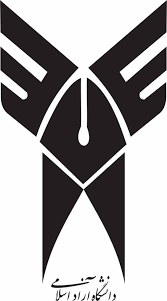 2-انواع پژوهش ها از منظر فرآیند اجرا:

الف) پژوهش کمی:
  شامل گردآوری سیستماتیک داده های موجود و تحلیل آماری آنها می باشد.

ب)  پژوهش کیفی:

  شامل گردآوری یا خلق اطلاعات و تشریح پدیدها است.
ج)  پژوهش ترکیبی(آمیخته):  

ترکیبی از پژوهش های کمی و کیفی می باشد.
3 - انواع پژوهش ها از منظر منطق اجرا:
   الف)  رویکرد قیاسی:   
در این رویکرد پژوهشگر از طریق تئوری‌های دستوری، پدیده ها را آن گونه که باید باشد معرفی و تشریح می کند.
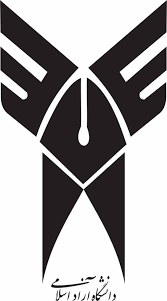 ب)  رویکرد استقرایی:  
 در این رویکرد پژوهشگر ابتدا از طریق مشاهده ی تجربی پدیده ها،داده هایی را گردآوری کرده و بین داده ها روابطی را کشف می کند سپس با استفاده از تحلیل داده ها،نسبت به تایید یا رد ادعای خود نتیجه گیری می کند.
4- انواع پژوهش از منظر بعد زمانی:


الف) پژوهش مقطعی:

 پژوهشگر مطالعه ی خود را در یک نقطه از زمان انجام می دهد یعنی داده های مورد آزمون مروبط به یک دوره ی یک ساله، یک ماهه یا یک فصل می  باشد.

ب)  پژوهش طولی:
 داده‌های‌ مورد مطالعه طی زمان (چند سال) گردآوری و مورد تحلیل قرار می گیرند.
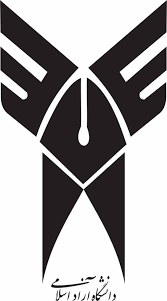 5- پژوهش از منظر هدف اجرا:

  الف)  پژوهش‌های تحلیل:
  لزوما با هدف آزمون فرضیه انجام می شود و معمولا از نوع کمی هستند و پژوهشگر توانایی مداخله در متغیرهای مورد مطالعه را دارد و شامل پژوهش های تجربی،علمی و همبستگی هستند.پژوهش تجربی،بهترین نوع پژوهش برای مطالعه ی رابطه ی علت و معلولی بین متغیرها است. در پژوهش علمی،پژوهشگر به دنبال کشف رابطه ی علت و معلولی حاصی بین متغیرها می باشد و در پژوهش همبستگی ، پژوهشگر به دنبال شناسایی عوامل مهم موثر بر یک پدیده است.
  ب)   پژوهش توصیفی:  

که در پی توصیف واقعی ویژگی های یک پدیده است که شامل پژوهش پیمایشی، مطالعه موردی، پژوهش تطبیقی و  پژوهش تاریخی می باشد.پژوهش پیمایشی که ازرایج ترین نوع پژوهش‌های توصیفی است، برای مطالعه‌ی باورها و عقاید مردم از پاسخ آنها به پرسش‌های مطرح شده استفاده می‌شود.
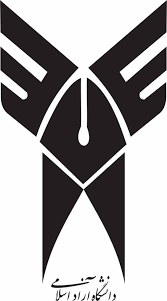 مطالعه ی موردی که به تفصیل ابعاد مختلف پدیده مورد مطالعه ، مشاهده و تفسیر می شود در پژوهش تطبیقی پژوهشگر در پی مقایسه ی دو یا چند پدیده می باشد و پژوهش تاریخی نیز روشی برای توصیف رویدادهای گذشته و تحلیل روابط بین پدیده ها می باشد.

ج)  پژوهش های اکتشافی:

این نوع پژوهش در خصوص شناسایی و تشریع پدیده هایی به کار می رود که پیش از این اطلاعاتی درباره آنها در دست نبوده است و شامل پژوهش پیش گویانه،تئوری زمینه ای و روش واقعی است.در پژوهش پیش گویانه امکان وقوع یک پدیده ی خاص در شرایط مشابه پیش بینی می شود.تئوری زمینه ای و روش دلفی نیز جز پژوهش های کیفی هستند که به کمک این روش ها،می توان اقدام به تدوین نظریه های جدید در رشته ی حسابداری کرد.

د)  پژوهش میدانی :  
 به منظور کشف و تشریح پدیده های واثعی صورت می گیرد.
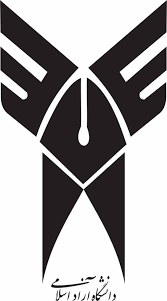 روش گردآوری داده ها:

یکی از مراحل اساسی در اجرای پژوهش، گردآوری اطلاعات و داده ها است گردآوری داده ها از طریق روش های پرسش نامه، مصاحبه، مشاهده و اسناد کاری انجام می شود که ممکن است در یک پژوهش به صورت همزمان از بیش از یک روش برای گردآوری داده ها استفاده شود.
روش تحلیل داده ها:

تحلیل داده ها فرآیند خلاصه،دسته بندی و پردازش داده های اولیه می باشد به طوری که زمینه تحلیل و ارتباط بین داده ها و متغیرها فراهم شود تحلیل داده ها به دو دسته ی:تحلیل توصیفی و تحلیل استنباطی تقسیم می شود. در تحلیل توصیفی از طریق شاخص های آمار توصیفی(از قبیل میانگین،میانه،کمینه،بیشینه و ...)به تحلیل پرداخته می شود و در تحلیل استنباطی،بررسی و آزمون روابط بین متغیرها از طریق آزمون ضرایب همبستگی و مدل گریسون و ... انجام می شود.
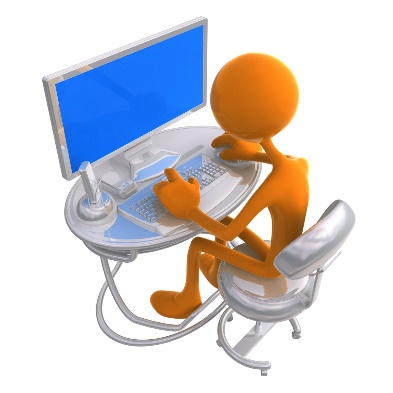 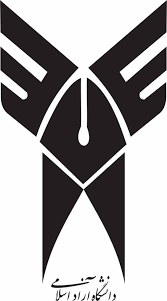 فصل دوم:
نگارش طرح پژوهشی و پایان نامه
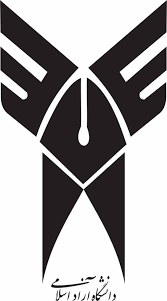 بخش مهمی از فرآیند پژوهش در تدوین پایان نامه،ارائه ی پیشنهاد طرح پژوهش (پروپوزال) است.این طرح،فرآیند اجرای پژوهش را در آینده نشان می دهد و مختصری از پایان نامه می باشد. قبل از نگارش طرح پژوهش باید موضوع پژوهش انتخاب شود.
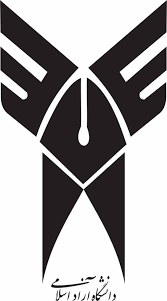 یکی از بخش های اساسی در طرح پژوهش،بیان مساله است.این بخش 3 قسمت  کلی دارد:
پس از بیان مساله،اهمیت و ضرورت پژوهش ذکر می شود. در این بخش،می بایست اشاره شود که انجام پژوهش برای چه اشخاص یا سازمان هایی و تا چه میزان اهمیت دارد.
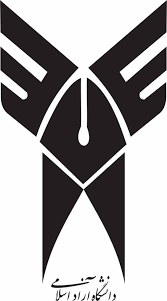 چارچوب نظری و مرور بر بخش های مربوطه:

چارچوب نظری مجموعه از مفاهیم، تعریف ها،قواعد و اصولی هستند که ارتباط بین متغیرها را به صورت تئوری توصیف می کنند بهتر است روابط بین متغیرها به صورت نمودار و تصویر نیز مشخص شود.هم چنین بخش مرور بر پژوهش های مربوط (پیشینه ی پژوهش) به صورت جداگانه ارائه می شود.بدین صورت که پژوهش های داخلی و خارجی (به تفکیک) در خصوص پژوهش هایی که پیش از این در ارتباط با موضوع مورد مطالعه انجام شده است، ارائه می شود.
اهداف،پرسش ها و فرضیه ها:

بین موضوع پژوهش،اهداف ،پرسش ها و فرضیه ها،هم از نظر شکلی و هم از نظر ماعیت ارتباط منطقی وجود دارد. بنابراین اگر اهداف به درستی مشخص نشوند فرضیه ها نیز ممکن است با ابهام رو به رو شود.
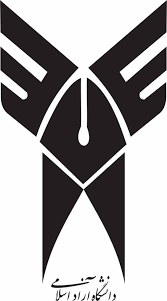 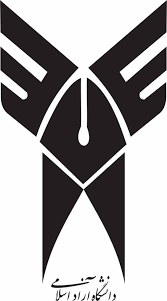 پس از بیان اهداف،پژوهشگر روش های مطرح شده در ذهن خود را متناسب با اهداف ویژه بیان می کند.هم چنین در گام بعد،فرضیه ها بیان می شوند که در واقع فرضیه پاسخ موقتی به پرسش های پژوهش است که پس از آزمون ها با روش های آماری تایید یا رد می شود.
فرضیه ها به دو دسته ی اصلی و فرعی تقسیم می شوند که زمینه ی اصلی جنبه ی کلی دارد و قابل آزمون نیست.
دامنه،امکانات و محدودیت های پژوهش:

دامنه ی پژوهش به سه دسته ی قلمرو موضوعی،قلمرو زمانی،قلمرو مکانی تقسیم می شود.در قلمرو موضوعی بخش های پژوهش شخص و ابعادی را که شامل نیست بیان می شود.قلمرو زمانی،دوره ی زمانی مورد مطالعه را بیان می کند و در قلمرو مکانی مشخص می شود که پژوهش بر روی چه مناطقی(از نظر جغرافیایی)انجام شده است.امکانات پژوهش اشاره به امکانات ویژه و منحصر به فردی دارد که پژوهشگر از آن برخوردار است و محدودیت های پژوهش اشاره به مواردی دارد که بر نحوه ی اجرای آن و کیفیت یافته ها موثرخواهد بود.
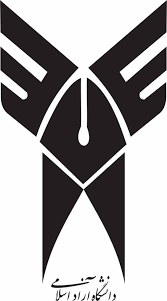 تفاوت این دو در این است که ممکن است برخی از اعضای جامعه هدف برای پرسش نامه و مصاحبه در دسترس نباشند و یا داده های آنها در دسترس نباشد و یا وجود داشته باشند بنابراین حجم این جامعه تفاوت خواهد داشت.
قابل اتکاترین نتایج زمانی خواهد که همه ی اعضای جامعه مورد تجزیه و تحلیل قرار گیرند ولی به دلیل وجود محدودیت،معمولا امکان استفاده از همه ی اعضا وجود ندارد و از نمونه گیری در جامعه استفاده می شود در واقع نمونه آماری از بین جامعه در دسترس انتخاب می شود و نتایج پژوهش به جامعه هدف(آماری)تعمیم داده می شود.
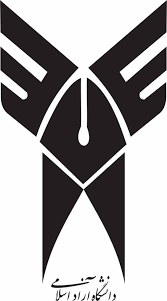 تعریف مفهیم،واژه ها و متغیرها

چه در پروپوزال و چه در پایان نامه و رساله، مهم ترین مفاهیم و متغیرهای به کار رفته در عنوان یا افداف و فرضیه ها باید تعریف شود.تعریف متغیرها به صورت مفهومی و عملیاتی خواهد بود.تعریف مفهومی به معنی ارائه ی  تعریف متغیر با استفاده از مفاهیم دیگر به صورت تئوریک می باشد و تعریف عملیاتی به معنی ارائه روشی است که در پژوهش برای اندازه گیری و کمی سازی متغیرها استفاده می شود.
استناد:
به معنای اشاره به مراجع و منابع مورد استفاده در پژوهش است و پژوهشگر می بایست زمانی که از نتایج و نوشته های دیگران در پژوهش خود استفاده می کند به آن نویسندگان استناد کند.
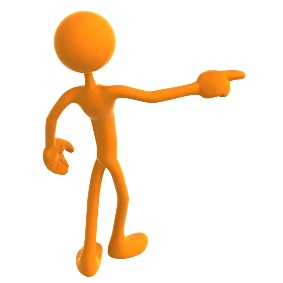 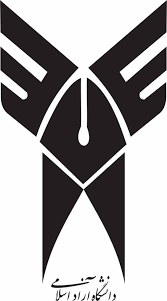 مهم ترین روش های مورد استفاده استناد شامل:
الف ) شیوه ی انجمن روانشناسی آمریکا(APA)
ب ) شیوه ی ونکوور
ج ) شیوه ی هاروارد می باشد که بر اساس نحوه ی استناد در نفر روش با دیگری متفاوت است.
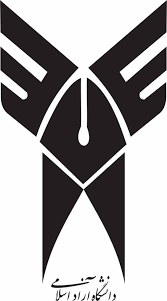 هر پایان نامه حداقل از 5 فصل تشکیل شده است که با توجه به گستردگی و نوع رشته ممکن است بیش از 5 فصل نیز باشد.
فصل اول )  معرفی پژوهش
فصل دوم )  ادبیات و پیشینه ی پژوهش
فصل سوم )  روش شناسی پژوهش
فصل چهارم )  تحلیل یافته ها
فصل پنجم ) بحث و نتیجه گیری
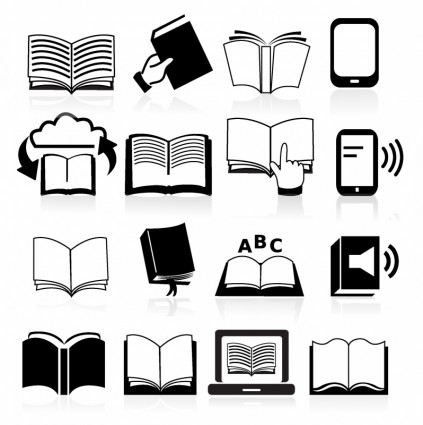 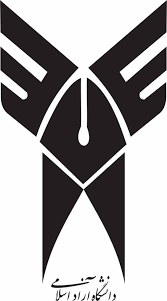 جدول(5-2) عناوین فرعی فصل های پایان نامه
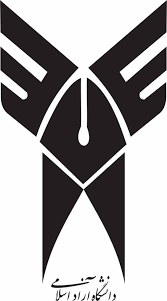 فصل سوم :
نگارش مقاله ی علمی
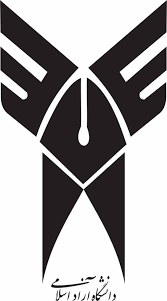 پژوهش علمی زمانی ارزشمند است که نتایج آن برای سایر پژوهشگران و علاقمندان منتشر شود.انتشارنتایج در قالب مقاله ی علمی و در مجلات و نشریات تخصصی و همایش ها خواهد بود.هر یک از نشریات دارای اعتبار متفاوتی می باشند که رتبه بندی آنها به ترتیب اهمیت بدین صورت است:
علمی- ترویجی
علمی- آموزشی
علمی- تخصصی
علمی- پژوهشی
ISI
یا
ISC
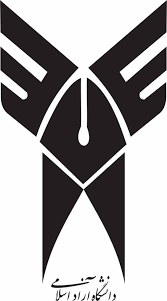 یک مقاله ی علمی معمولا از هشت بخش اصلی تشکیل شده است:
1-عنوان:



عنوان هر مقاله،متناسب با موضوع آن مقاله می باشد و باید در آن اختصار رعایت شود و از کلمات اضافی خودداری شود.چنانچه دانشجو قصد دارد نتیج حاصل از پایان نامه یا رساله ی خود را در قالب مقاله منتشر کند لزومی که عینا از همان عنوان استفاده کند.

2-چکیده:


در این قسمت بیان می شود که به طور کلی چه کاری در مقاله انجام شده اس.چکیده باید مختصر باشد و نباید بیش از 15 سطر باشد.هر چکیده معمولا شامل مساله و زمینه، هدف، روش شناسی، یافته ها، نتیجه گیری و کلید واژه ها می باشد.
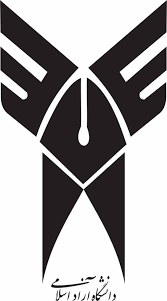 3-مقدمه:
پس از چکیده،اولین بخش اصلی مقاله،مقدمه است.هدف از مقدم،طرح ایده ی اصلی مقاله است.مقدمه باید به اندازه ی کافی جذاب باشد که خواننده به خواندن ادامه ی مطالب جذب شود.یک مقدمه ی خوب باید در ابتدا پژوهش انجام شده را به درستی معرفی کند،با توجه به نقاط ضعف پژوهش های پیشین،پژوهش خود را بیان کند،به صورت منطقی بیان کند که اجزاری پژوهش چه اهمیتی دارد،اهداف خود را بیان کند و در نهایت دستاوردها و ارزش افزوده ی علمی ایجاد شده در پژوهش را مورد بحث قرار دهد.
4-مبانی نظری و پیشینه ی پژوهش:

در این قسمت تئوری یا نظری ی مورد نظر پژوهشگر تشریح می شود و با توجه به آن،به صورت تئوریک ارتباط بین متغیرها و پدیده های مورد مظالعه بیان می شود.به عبارت دیگر پژوهش یک چارچوب مفهومی پیدا می کند تا پرسش مورد نظر پژوهشگر قابل تحلیل باشد.
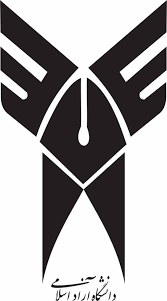 هم چنین در این بخش پژوهش های مرتبط انجام شده توسط سایرین در داخل و خارج ارائه می شود لازم است که حداقل به ده تا پانزده پژوهش جدید و غیرتکراری اشاره شود.
5-روش شناسی:

در این بخش، نوع پژوهش،جامعه آماری، نحوه ی نمونه گیری، ابزار گردآوری داده ها، تعریف عملیاتی متغیرها و مدل و ابزار تحلیل داده ها بیان می شود.


6-یافته ها:

در بخش یافته ها،تحلیل آمارهای توصیفی متغیرها و نتایج حاصل از آرمون فرضیه ها با استفاده از جداول،نمودارها و ارقام ارائه می شود.
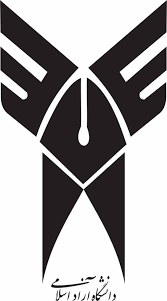 7-بحث و نتیجه گیری:

پس از ارائه ی نتایج آماری در بخش یافته ها،باید یافته های پژوهش بحث و نتیجه گیری شود و بیان شود که نتایج با انتظارات اولیه،مطابق مبانی نظری همسو است یا خیر و در صورت عدم تطابق و همسویی باید دلایل احتمالی مورد بحث قرار گیرد.
8-فهرست منابع(مراجع):


بخش پایانی مقاله،ارائه ی فهرستی از منابع و مراجع مورد استفاده در مقاله است.مراجع باید به ترتیب حروف الفبا و ابتدا به صورت فارسی و سپس انگلیسی نکارش شوند.لازم به ذکر است که تمامی منابع استفاده شده در متن مقاله باید در فهرست موجود باشد و هر منبعی که در فهرست موجود است باید در مقاله استفاده شده باشد.
پرسش پژوهش باید به طور صریح و دقیق بیان شود و دارای یک دامنه ی مشخص باشد.
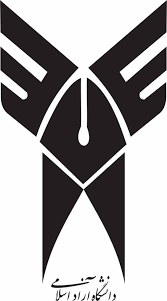 برخی از نکات قابل توجه در نگارش مقاله علمی به شرح زیر است:
در صورت عدم وجود یک چارچوب مفهومی مناسب، روابط آماری قدرت متقاعد کنندگی لازم را نخواهند داشت.
در صورتی که پژوهش از نوع میدانی باشد،پژوهشگران بتوانند نتایج را با استفاده از اجرای همان مراحل همسان سازی کنند.
در شرایطی که نمونه انتخاب شده کوچک باشد یا هزینه ی جمع آوری داده ها بالا باشد،پژوهشگران در تصمیم پذیری یافته ها باید با احتیاط عمل کنند.
مهم ترین معیار جهت ارزیابی روایی مطالعه میدانی این است که از تمام پیشینه ی پژوهشی جهت طراحی و آزمون نظریه در مطالعه استفاده شود.
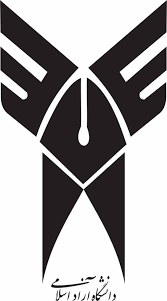 فصل چهارم :
متغیر
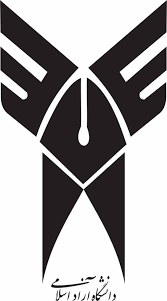 به هر مفهومی گفته می شود که قابلیت اندازه گیری داشته و می‌تواند ارزشهای گوناگون به خود گیرد.متغیر چیزی است که مقدار آن می تواند تغییر کند و ارزش‌های عددی گوناگونی را بپذیرد.پژوهشگر می تواند ویژگی یک متغیر را مشاهده،کنترل و یا در آنها دخالت کند.
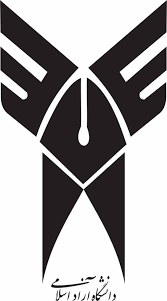 انواع متغیر
از نظر نقش در پژوهش
از نظر مقیاس سنجش
از نظر ماهیت
1-اسمی
2-رتبه ای
3-فاصله ای
4-نسبی
1-کمی
2-کیفی
1- مستقل
2- وابسته
3- تعدیل گر
4- کنترل
5- مداخله گر
6- زمینه ای
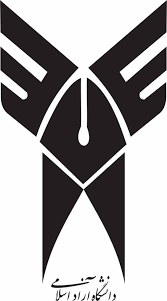 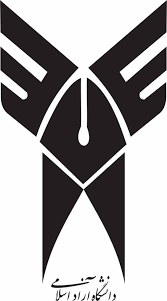 1-مقیاس اسمی: (مجازی، مرهومی، ساختگی)

ساده ترین مقیاس اندازه گیری،برای اندازه گیری متغیرهایی که شامل 2 یا چند گروه هستند و بین گروه ها رجحان و برتری وجود ندارد،استفاده می شود.
در این مقیاس از اعداد برای طبقه بندی مشاهدات استفاده می شود.
مثال:برای اندازه گیری متغیر نوع مالکیت و نوع حسابرس،مقیاس اسمی به کار گرفته می شود.این نوع متغیرها معمولا  2  ارزشی می باشند. اگر نوع مالکیت دولتی باشد عدد   1  و اگر خصوصی باشد    0    است.
هم چنین متغیر نوع حسابرس چنانچه حسابرس شرکت سازمان جسابرسی باشد با کد 1 و اگر جسابرس شرکت یکک موسسه خصوصی باشد با کد صفر نمایش داده می شود.به این نوع متغیرها،متغیر مجازی(مرهومی یا ساختگی)نیز گفته می شود که در تحقیقات حسابداری کاربرد زیادی دارند.
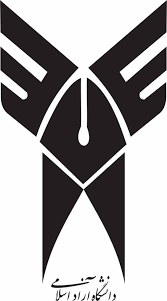 2-مقیاس رتبه ای:

برای اندازه گیری متغیرهایی استفاده می شود که شامل چند گروه هستند اما برخلاف مقیاس اسمی دارای الویت بندی می باشند.مانند متغیرهای رضایت مشتری که از طبقه بندی کاملا راضی، راضی، ناراضی، کاملا ناراضی تشکیل میشود.
یا مثال
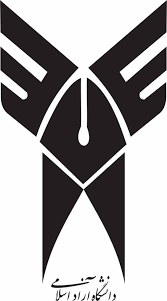 فصل ششم:
آزمون ها و مدل های 
خاص رگرسیون
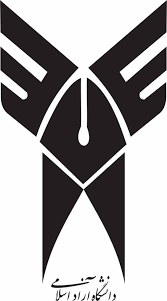 آزمون های هم خطی، مانایی و هم انباشتگی در فرایند های تخمین مدل رگرسیون و به منظور اطمینان از غیر کاذب بودن نتایج انجام می شود.
آزمون والد برای برسی ارتباط بین پارامترهای مدل رگرسیون معرفی می گردد.
هم خطی: همبستگی خطی بین متغیر های توضیحی، مقداری همبستگی (بین صفر تا یک) وجود داشته باشد.
اگر بین متغیر های توضیحی همبستگی شدید وجود داشته باشد نتایج مدل رگرسیون با خلل همراه خواهد شد و مشکلاتی در تخمین پارامتر ها ایجاد می شود.
همخطی بین متغیر های توضیحی در مدل های چند متغیره باعث می شود که ضرایب متغیر های توضیحی بی معنا شوند.
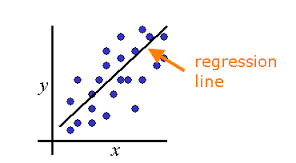 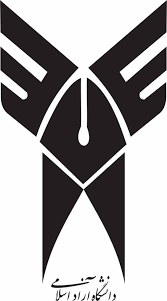 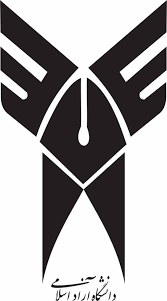 مانایی متغیر ها:

در پژوهش هایی که با ساختار داده های سری زمانی و پانل انجام می شود، پیش از تخمین مدل رگرسیون باید از مانایی (پایایی) متغیر ها اطمینان حاصل کرد. اجرای مدل رگرسیون با متغیر ها و سری های غیر مانا ممکن است نتایج کاذب ارائه کند.تاثیر اساسی بر توزیع آن متغیر و همچنین بر مدل مورد مطالعه داشته باشد.
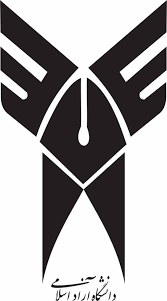 رگرسیون کاذب:
- برای شناسایی مانایی متغیر ها معمولا از آرمون ریشه واحد که به آزمون ویکی-فولر (ADF) معروف است استفاده می شود.
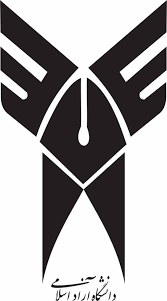 هم انباشتگی:
روشی که در صورت غیر مانا بودن متغیرها در سطح مقادیر، به‌توان از مقادیر اصلی متغیرها استفاده نمود و در عین حال نتایج رگرسیون کاذب  بنان را هم انباشتگی گویند. مجموعه ای از متغیر ها را هم انباشتگی گویند که یک ترکیب خطی از آن ها مانا باشد
آزمون ژوهانسون برای هم انباشتگی استفاده می شود.
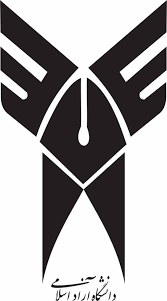 رگرسیون با متغیر تعدیل گر مجازی
برخی متغیرها دو ارزشی (دو وجهی) می‌باشند. یعنی فقط دو ارزش صفر و یک به خود می‌گیرند. این نوع متغیرها اغلب کیفی هستند و برای متغیرهایی با دو جنبه‌ی متقابل استفاده می‌شوند.
به عنوان مثال
متغیر نوع مالکیت به‌ صورت یک متغیر مجازی با ارزش یک (برای شرکت‌هایی با مالکیت دولتی) و با ارزش صفر (برای شرکت‌هایی با مالکیت غیردولتی) تعریف می‌شود.برای تشریح رگرسیون مجازی فرض کنید قصد داریم ارتباط بین هموارسازی سود با با بازده سهام را آزمون نماییم و برای بررسی این ارتباط، از دو متغیر اهرم مالی و اندازه شرکت به‌عنوان متغیرهای کنترلی در مدل رگرسیون استفاده نماییم.
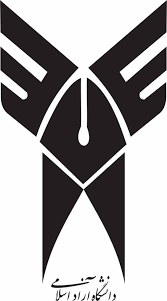 حال فرض کنیم قصد داریم تاثیر نوع مالکیت شرکت های مورد بررسی را بر ارتباط بین هموار سازی سود و بازده آزمون کنیم.
هموار سازی مالکیت غیر دولتی
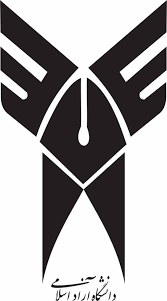 به این نوع مدل ها که متغیر دو ارزشی مانند هموارسازی با مالکیت دولتی و هموار سازی با مالکیت غیر دولتی به آن ها اضافه می شود مدل رگرسیون مجازی (ساختگی یا تصنعی) گفته می شود.

متغیر نوع مالکیت نیز در این مثال، متغیر تعدیل گر نام دارد. زیرا تاثیر آن منجر به تغییر رابطه‌ی بین متغیر‌های مستقل و وابسته می شود.
رگرسیون با متغیر وابسته مجازی:
در برخی مواقع متغیر وابسته دارای مقیاس کیفی بوده و برای ورود به مدل کد گذاری می‌شود این متغیر‌ها دارای مقیاس اسمی و ترتیبی هستند.
1
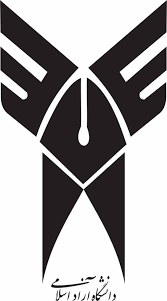 مقیاس اسمی دارای دو ارزش به عنوان مثال متغیر ورشکستگی.